RAPTURE BDA
Rodney Smith's OneDrive
View more actions to take on RAPTURE BDA
2h ago
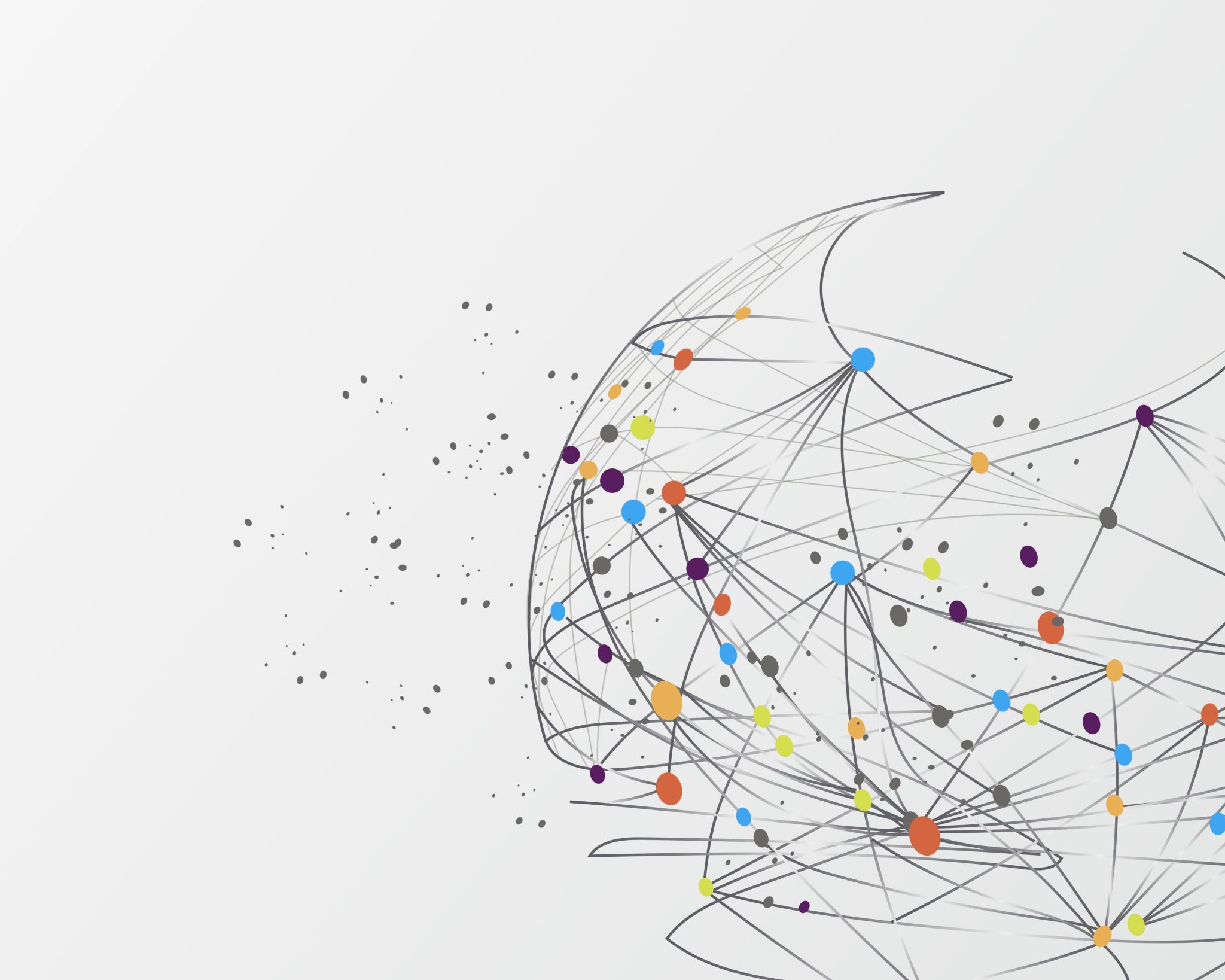 The book of Revelation in ASL and Powerpoint
TheLordscup Deafassembly
You tube channel
GO to YOU TUBE, type above in search
REVIEW: MARK OF THE BEAST
REVELATION   13:16   buy or  sell

REVELATION 13:18

REVELATION 16:2

REVELATION 19:20
ALL 4 SCRIPTURE AFTER RAPTURE OF THE  CHURCH
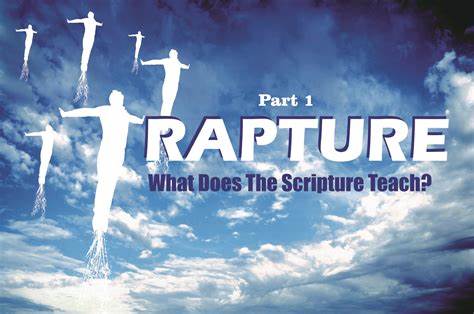 JOHN 14:1-3
The word RAPTURE
The next GREAT EVENT on the CHURCH CALENDAR
Before or after the Tribulation
Assembly of God 16 fundamentals
WE must have the  HOLY  SPIRIT
WE ARE THE BRIDE OF CHRIST:BETROTHED
WEDDING in JESUS TIME /JEWISH
WHEN JESUS  IS  READY , the  TRUMPET